Primjena trigonometrijskih omjera na pravokutni trokut
Lidija Blagojević, prof.
Računanje kutova kalkulatorom (str.156)
DZ ostale
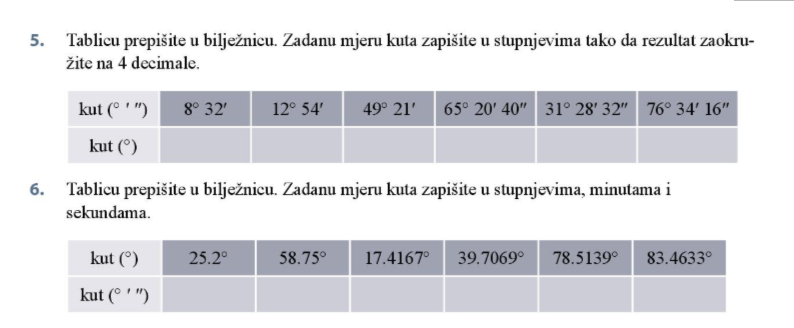 12.9°
65.34444°
83° 27’48’’
25°12’
17°25’0.12’’
Računanje trig. omjera kalkulatorom (str. 156)
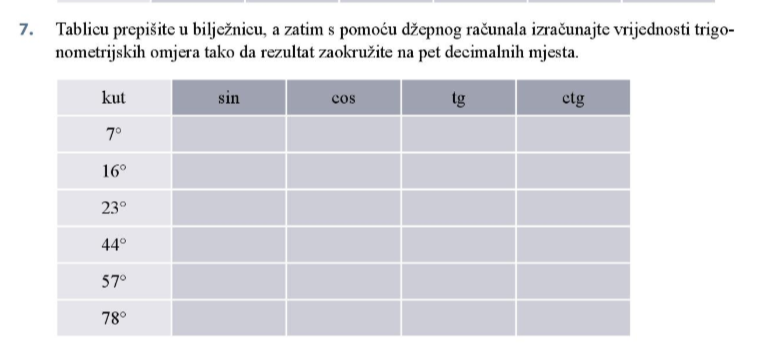 Ostale za DZ
0.96126
0.275634
0.28675
3.48741
1.033553
0.69466
0.71934
0.96569
Računanje trig. omjera kalkulatorom (str. 156)
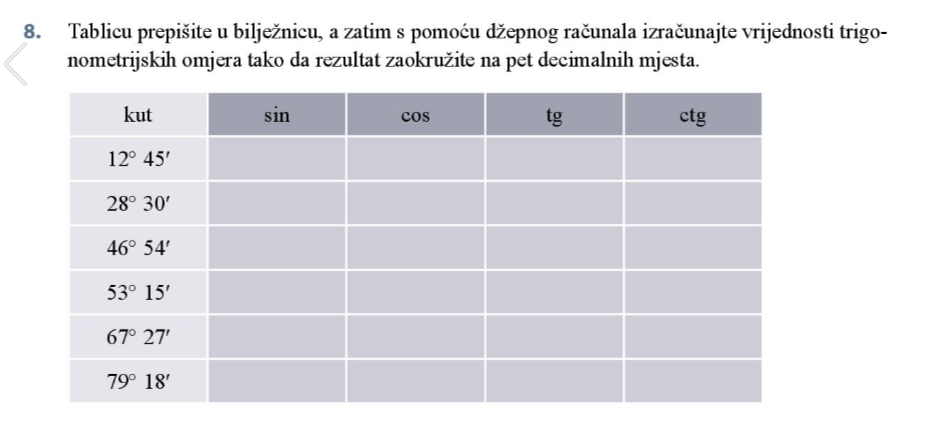 Ostale za DZ, DZ 9. (stra 157)
0.73016
1.06862
0.93578
0.68327
0.80126
0.59832
1.33916
0.74673
Ostale za DZ
Računanje kutova kalkulatorom
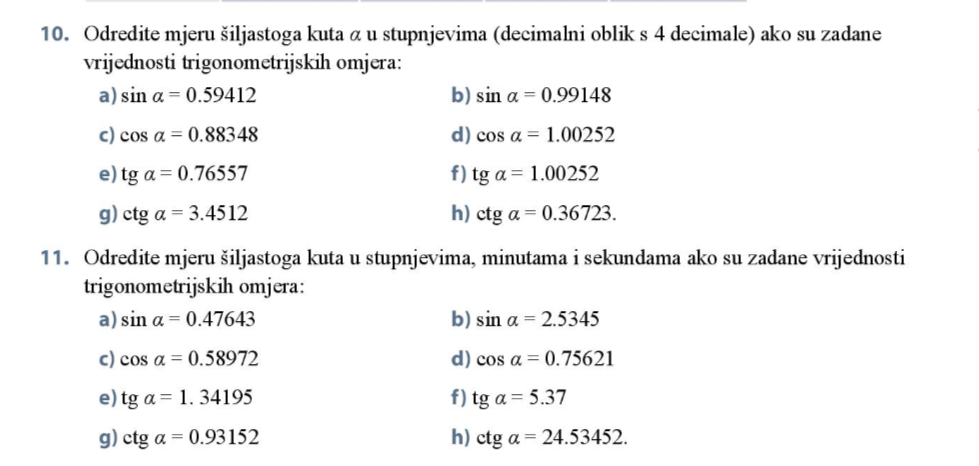 Primjena na pravokutni trokut
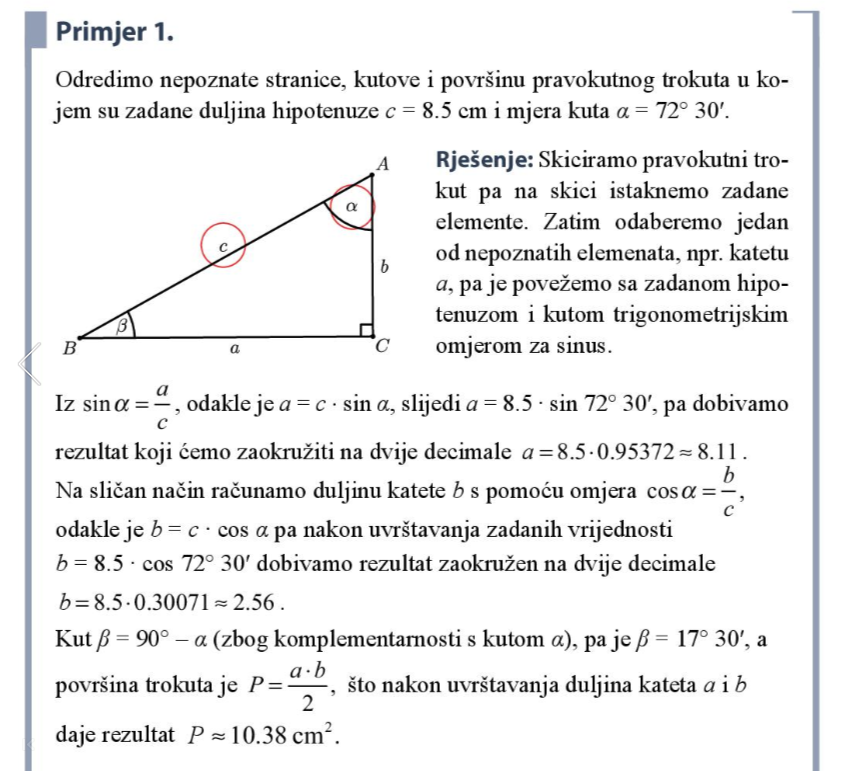 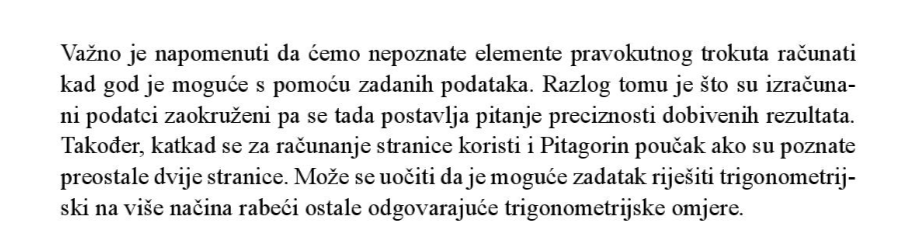 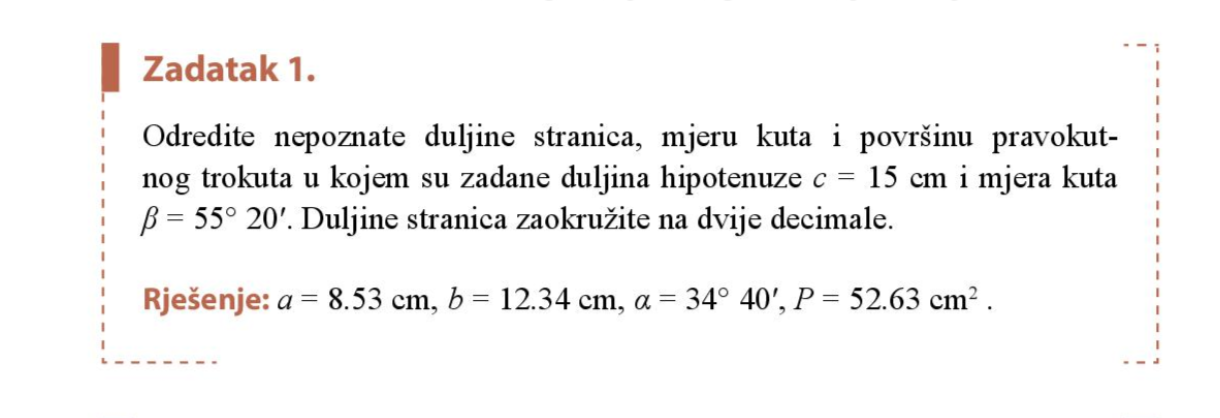 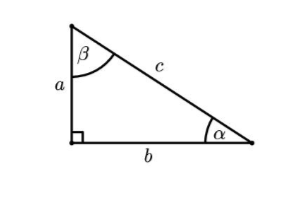 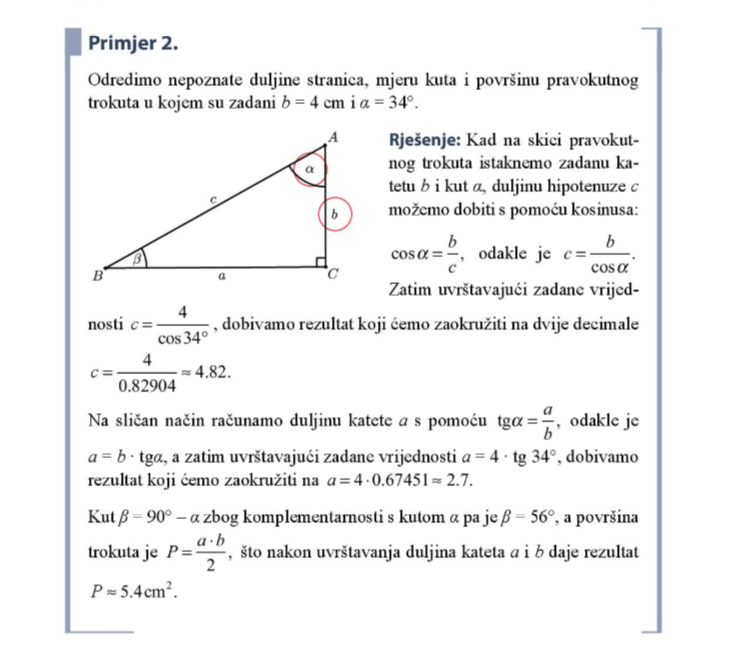 DZ ZAD 2
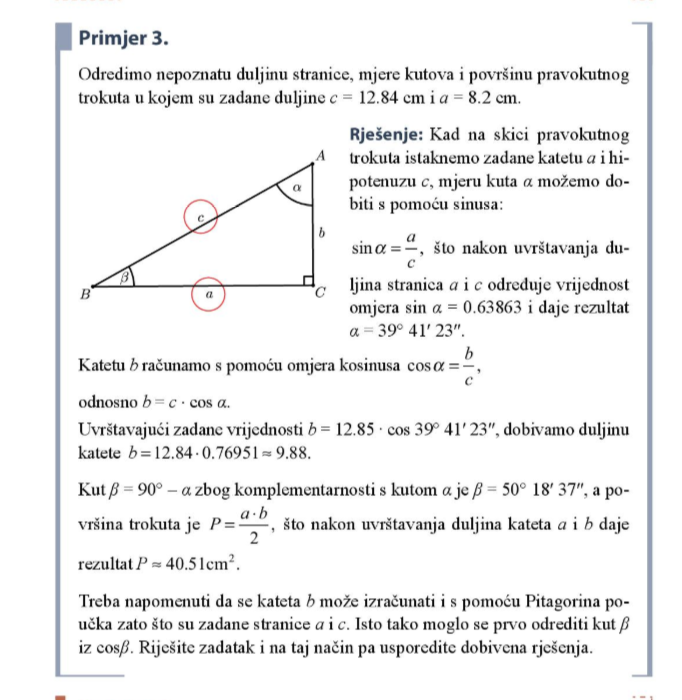 DZ ZAD 3
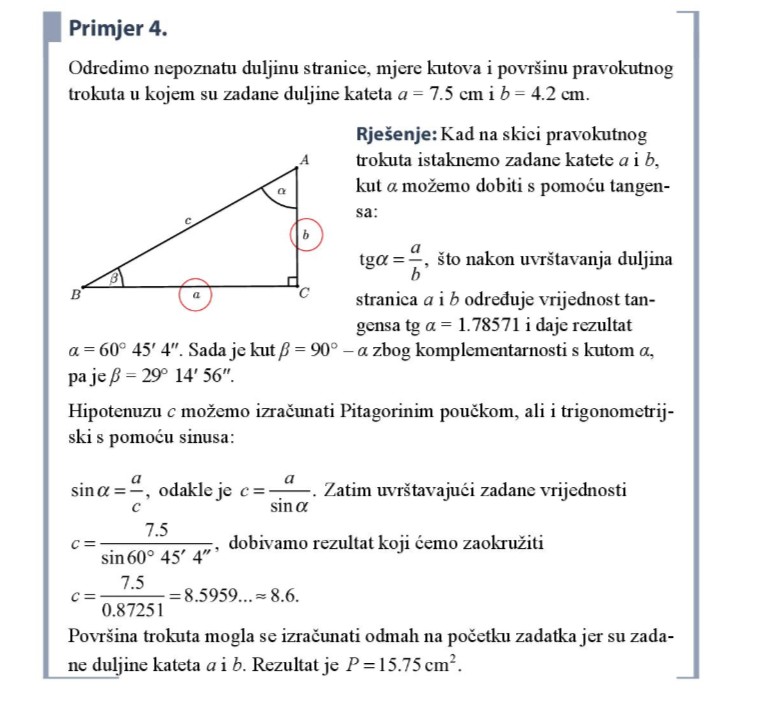 DZ ZAD 4
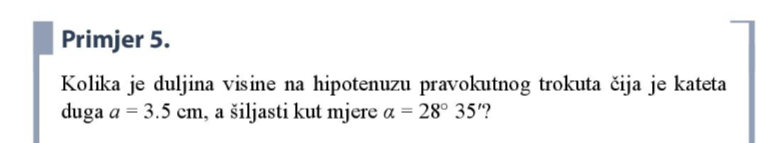 DZ ZAD 5
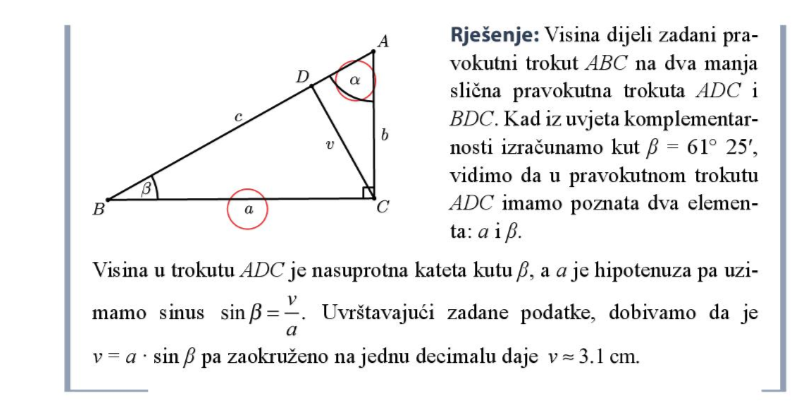 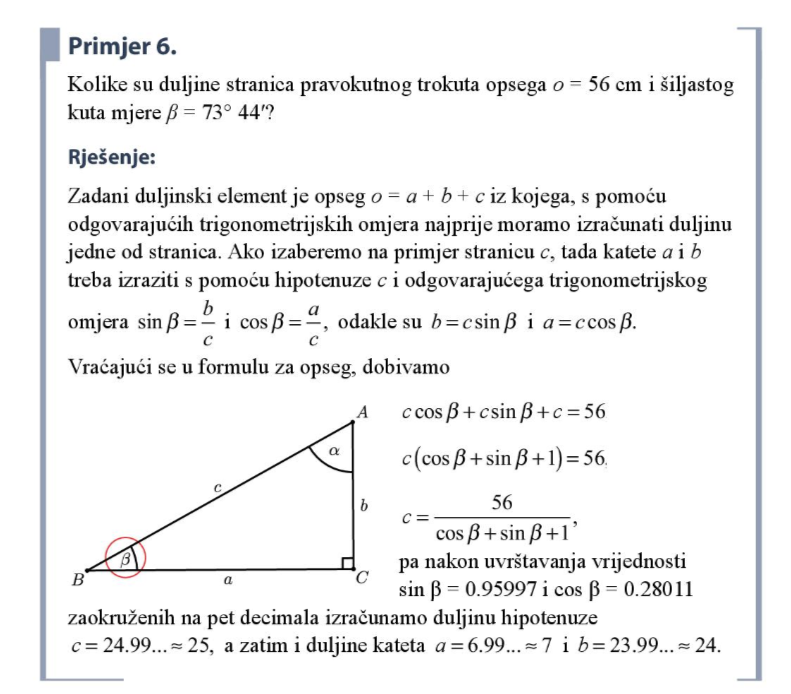 DZ ZAD 6
Zadatci, str. 164.
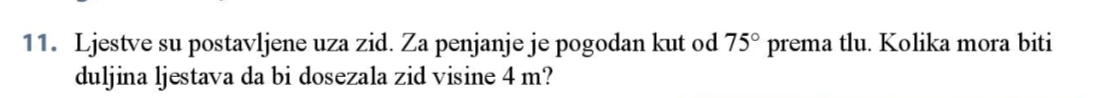 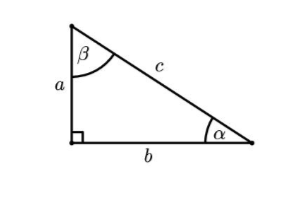 zid
ljestve
Kut prema tlu
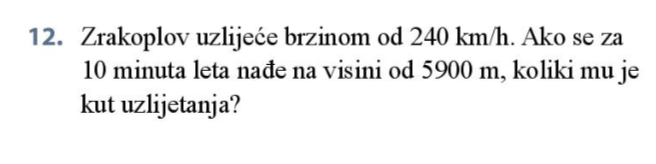 DZ ZAD 14, 15, 16
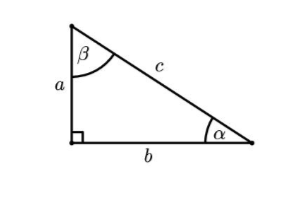 Put zrakoplova
visina
kut uzletanja